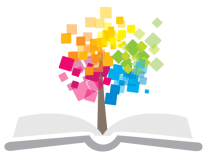 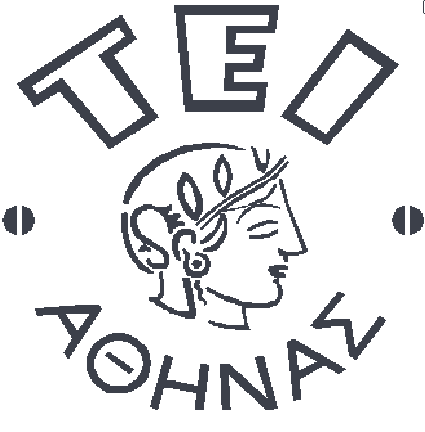 Ανοικτά Ακαδημαϊκά Μαθήματα στο ΤΕΙ Αθήνας
Τουρισμός και Αερομεταφορές
Ενότητα 6: Οι αεροπορικές εταιρίες και η εξέλιξη του Internet
Δρ. Βασιλική Κατσώνη, Επίκουρος Καθηγήτρια ΤΕΙ Αθήνας
Τμήμα Διοίκησης Επιχειρήσεων/Κατεύθυνση Διοίκησης Επιχειρήσεων και Επιχειρήσεων Φιλοξενίας
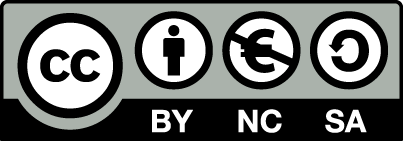 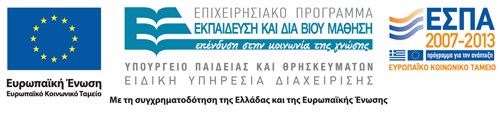 Διαδίκτυο -Ηλεκτρονικό εμπόριο
Τα τελευταία χρόνια, η τεχνολογία έχει φέρει την επανάσταση στο χώρο του παγκόσμιου εμπορίου, με την ανάπτυξη του Διαδικτύου (Internet) και μέσω αυτού, του Ηλεκτρονικού Εμπορίου. Το σημαντικότερο πλεονέκτημα του Διαδικτύου είναι η κατάργηση του μεσάζοντα στις αγοραπωλησίες αγαθών και υπηρεσιών.
Εκτός από το Internet υπάρχουν και άλλοι τρόποι διάθεσης του προϊόντος, όπως το email.
1
Πλεονεκτήματα και μειονεκτήματα του Διαδικτύου στον τουρισμό και στους πελάτες του
(Πηγή: Pender,2001)
2
Οφέλη της χρήσης του Διαδικτύου
Τα οφέλη που παρέχει η κράτηση μέσω του Internet σε σχέση με το παραδοσιακό πρακτορείο είναι η άμεση πληροφόρηση του καταναλωτή, η επίτευξη αγοράς του προϊόντος από πλευράς καταναλωτή σε χαμηλότερες τιμές και η πώληση του προϊόντος (υπηρεσιών) από πλευράς ξενοδόχων σε υψηλότερες τιμές. 
Άλλα οφέλη είναι η δυνατότητα των ξενοδόχων να πωλούν την τελευταία στιγμή τα αδιάθετα τους δωμάτια, η διευκόλυνση των κρατήσεων από τις επιχειρήσεις και τελευταίο αλλά εξίσου σημαντικό η δυνατότητα δημιουργίας μιας βάσης δεδομένων που θα αφορά τις προτιμήσεις των καταναλωτών ξενοδοχειακών υπηρεσιών.
3
Χρήση του Διαδικτύου στον τουριστικό κλάδο 1/3
Το Διαδίκτυο έδωσε τη δυνατότητα στους υποψήφιους τουρίστες να έχουν άμεση πρόσβαση στους παρόχους των υπηρεσιών, να συγκρίνουν τιμές, αλλά και να διαμορφώνουν προγράμματα διακοπών. Παράλληλα, μπορούν να αναζητούν πληροφορίες και τιμές από τις υπάρχουσες μηχανές αναζήτησης, να συμμετέχουν σε δημοπρασίες αναζητώντας ευκαιρίες, και να μοιράζονται τις εμπειρίες τους μέσα από fora και τις C2C κοινότητες.
4
Χρήση του Διαδικτύου στον τουριστικό κλάδο 2/3
Η ανάπτυξη του Ηλεκτρονικού Εμπορίου κατά τα τελευταία έτη αναμένεται να προκαλέσει μεγάλες επιπτώσεις και ανακατατάξεις σε πολλούς κλάδους της οικονομίας. Συγκεκριμένα αναμένεται να οδηγήσει στην αποδυνάμωση ή ακόμη και στη εξαφάνιση πολλών ενδιαμέσων, ιδιαίτερα όσων λειτουργούν ως απλοί μεταπωλητές και δεν προσφέρουν καμία προστιθέμενη αξία και τεχνογνωσία. 
Παράλληλα αναμένεται να δημιουργηθούν νέοι ηλεκτρονικοί ενδιάμεσοι, οι οποίοι θα έχουν τη μορφή ειδικών ιστοσελίδων (Portals, e-Shops κτλ) ηλεκτρονικής προώθησης, διανομής και πωλήσεων συγκεκριμένων κατηγοριών προϊόντων και υπηρεσιών πολλών εταιρειών.
5
Χρήση του Διαδικτύου στον τουριστικό κλάδο 3/3
Σημαντικές επιπτώσεις αναμένονται και στον τουριστικό κλάδο. Συγκεκριμένα αναμένεται η βαθμιαία αποδυνάμωση ή ακόμη και η εξαφάνιση πολλών ενδιαμέσων του τουριστικού κλάδου, 
Αντίθετα αναμένεται να επιβιώσουν ή και ενδεχομένως να αναβαθμισθούν τα τουριστικά πρακτορεία, 
Επίσης ήδη έχουν δημιουργηθεί, και στο άμεσο μέλλον αναμένεται να δημιουργηθούν ακόμη περισσότεροι, νέοι ηλεκτρονικοί ενδιάμεσοι στον κλάδο του Τουρισμού, οι οποίοι θα έχουν τη μορφή ειδικών ιστοσελίδων (Portals) ηλεκτρονικής προώθησης, διανομής, πωλήσεων και πληρωμής διαφόρων τουριστικών προϊόντων.
6
No frills αεροπορικές εταιρίες 1/2
Αυτές οι αεροπορικές εταιρίες βασίστηκαν στο χαμηλότερο εισαγόμενο κόστος για όσες περισσότερες περιοχές της συνεργασίας τους μπορούσαν. Επίσης, ανέπτυξαν απλές στρατηγικές διανομής και εκμεταλλεύτηκαν εξ ολοκλήρου το Διαδίκτυο προκειμένου να επικοινωνούν με τους πελάτες τους.
Οι no frills αεροπορικές εταιρίες, εισήγαγαν έναν αριθμό από νεωτερισμούς στην εφαρμογή των Τ.Π.Ε.:
Ηλεκτρονικά /όχι χειρόγραφα εισιτήρια.
7
No frills αεροπορικές εταιρίες 2/2
Διαφανή και καθαρή τιμολόγηση οδηγημένη από μεταβαλλόμενη και επαναφερόμενη διοίκηση.
Εισιτήρια με μία τιμή, χωρίς περιορισμούς στη διαμονή ή νυχτερινούς κανονισμούς που ισχύουν το Σάββατο.
Προμήθειες καπέλου και δημοσίευση των net τιμών.
Οικονομικά κίνητρα για αυτόματη κράτηση μέσω του Διαδικτύου.
Δημοπρασίες και προωθήσεις on line.
Συστήματα διοίκησης δυνατής πελατειακής σχέσης.
Σε απευθείας σύνδεση και πλαισιωμένη διαφήμιση.
8
Αεροπορικές εταιρίες και ηλεκτρονικό εμπόριο 1/5
9
Αεροπορικές εταιρίες και ηλεκτρονικό εμπόριο 2/5
10
Αεροπορικές εταιρίες και ηλεκτρονικό εμπόριο 3/5
11
Αεροπορικές εταιρίες και ηλεκτρονικό εμπόριο 4/5
12
Αεροπορικές εταιρίες και ηλεκτρονικό εμπόριο 5/5
Πηγή: προσαρμοσμένος από Mintel (2000a).
13
Πωλήσεις αεροπορικών εισιτηρίων στο Internet / e-tickets 1/2
Στο ανταγωνιστικό περιβάλλον του Internet έχουν κάνει την εμφάνισή τους εταιρίες οι οποίες παίζουν το ρόλο του μεσάζοντα μεταξύ της αεροπορικής εταιρίας και του χρήστη του Internet, όπως ακριβώς ξεκίνησαν να κάνουν οι εταιρίες των CRS πριν από μερικές δεκαετίες με τους πελάτες και τους ταξιδιωτικούς πράκτορες της παραδοσιακής αγοράς. Έτσι, ονόματα όπως η Microsoft Expedia και η Travel Preview έρχονται να παίξουν το δικό τους ρόλο στην ηλεκτρονική διανομή.
14
Πωλήσεις αεροπορικών εισιτηρίων στο Internet / e-tickets 2/2
Τα ηλεκτρονικά εισιτήρια (e-tickets), αποτελούνται ουσιαστικά από μια ηλεκτρονική κράτηση και έναν κωδικό, το μόνο που κατέχει ο πελάτης, με τον οποίο παραλαμβάνει το εισιτήριό του στο σπίτι του ή πριν την αναχώρηση στο αεροδρόμιο. Η πληρωμή πραγματοποιείται και πάλι ηλεκτρονικά, με τη χρέωση της πιστωτικής κάρτας το πελάτη on line, ενώ με τη λήψη της έγκρισης μέσω της τράπεζας επιβεβαιώνεται η κράτηση στο όνομα του επιβάτη.
15
Λόγοι που οδήγησαν στη δημιουργία των Ιστοσελίδων
Αυτή τη στιγμή, οι πωλήσεις μέσω Internet είναι ελάχιστες σε σχέση με τα παραδοσιακά κανάλια διανομής.
Ο ταξιδιώτης πηγαίνει ακόμα στον ταξιδιωτικό πράκτορα για να αγοράσει το εισιτήριό του.
Αυτό το μοντέλο κρατήσεων εξυπηρετεί την αεροπορική βιομηχανία πολύ καλά εδώ και δεκαετίες. Ο λόγος ωστόσο που ωθεί τις αεροπορικές εταιρίες  να πειραματιστούν με νέες μεθόδους κρατήσεων είναι ότι οι αεροπορικές εταιρίες χρειάζονται να μειώσουν το κόστος των λειτουργικών τους εξόδων.
Το Internet και άλλες νέες τεχνολογίες έχουν τη δυνατότητα να μειώσουν την εξάρτηση των αεροπορικών εταιριών από τα CRS.
16
Ο προβληματισμός αεροπορικών εταιριών όσον αφορά τις πωλήσεις μέσω Internet
Η εμφάνιση και ραγδαία ανάπτυξη των τρίτων προμηθευτών ταξιδιωτικών προϊόντων στο Internet έβαλε τις αεροπορικές εταιρίες των Ηνωμένων Πολιτειών σε δίλημμα.
Από τη μία καλωσόρισαν τη δημιουργία ενός νέου καναλιού διάθεσης και προώθησης των προϊόντων τους και έλπιζαν ότι οι εταιρίες ταξιδιωτικών υπηρεσιών στο δίκτυο θα μπορέσουν να ανταγωνιστούν τους πωλητές των CRS και με αυτόν τον τρόπο να μειώσουν την επιρροή των τελευταίων πάνω στις αεροπορικές εταιρίες.
Από την άλλη, άρχισαν να αφιερώνουν σημαντικά ποσά στη δημιουργία και τον εμπλουτισμό των δικών τους ιστοσελίδων, μέσα από τις οποίες οι πελάτες θα μπορούσαν να κάνουν άμεσες κρατήσεις, αποφεύγοντας τον ταξιδιωτικό πράκτορα αλλά και τον πωλητή των CRS.
17
Τέλος Ενότητας
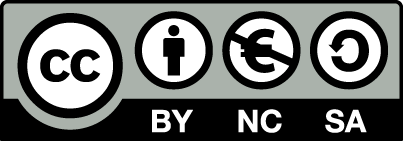 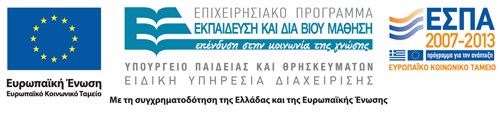 Σημειώματα
Σημείωμα Αναφοράς
Copyright Τεχνολογικό Εκπαιδευτικό Ίδρυμα Αθήνας, Βασιλική Κατσώνη 2014. Βασιλική Κατσώνη. «Τουρισμός και Αερομεταφορές. Ενότητα 6: Οι αεροπορικές εταιρίες και η εξέλιξη του Internet». Έκδοση: 1.0. Αθήνα 2014. Διαθέσιμο από τη δικτυακή διεύθυνση: ocp.teiath.gr.
Σημείωμα Αδειοδότησης
Το παρόν υλικό διατίθεται με τους όρους της άδειας χρήσης Creative Commons Αναφορά, Μη Εμπορική Χρήση Παρόμοια Διανομή 4.0 [1] ή μεταγενέστερη, Διεθνής Έκδοση.   Εξαιρούνται τα αυτοτελή έργα τρίτων π.χ. φωτογραφίες, διαγράμματα κ.λ.π., τα οποία εμπεριέχονται σε αυτό. Οι όροι χρήσης των έργων τρίτων επεξηγούνται στη διαφάνεια  «Επεξήγηση όρων χρήσης έργων τρίτων». 
Τα έργα για τα οποία έχει ζητηθεί και δοθεί άδεια  αναφέρονται στο «Σημείωμα  Χρήσης Έργων Τρίτων».
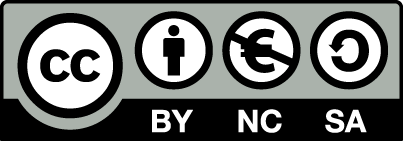 [1] http://creativecommons.org/licenses/by-nc-sa/4.0/ 
Ως Μη Εμπορική ορίζεται η χρήση:
που δεν περιλαμβάνει άμεσο ή έμμεσο οικονομικό όφελος από την χρήση του έργου, για το διανομέα του έργου και αδειοδόχο
που δεν περιλαμβάνει οικονομική συναλλαγή ως προϋπόθεση για τη χρήση ή πρόσβαση στο έργο
που δεν προσπορίζει στο διανομέα του έργου και αδειοδόχο έμμεσο οικονομικό όφελος (π.χ. διαφημίσεις) από την προβολή του έργου σε διαδικτυακό τόπο
Ο δικαιούχος μπορεί να παρέχει στον αδειοδόχο ξεχωριστή άδεια να χρησιμοποιεί το έργο για εμπορική χρήση, εφόσον αυτό του ζητηθεί.
Επεξήγηση όρων χρήσης έργων τρίτων
Δεν επιτρέπεται η επαναχρησιμοποίηση του έργου, παρά μόνο εάν ζητηθεί εκ νέου άδεια από το δημιουργό.
©
διαθέσιμο με άδεια CC-BY
Επιτρέπεται η επαναχρησιμοποίηση του έργου και η δημιουργία παραγώγων αυτού με απλή αναφορά του δημιουργού.
διαθέσιμο με άδεια CC-BY-SA
Επιτρέπεται η επαναχρησιμοποίηση του έργου με αναφορά του δημιουργού, και διάθεση του έργου ή του παράγωγου αυτού με την ίδια άδεια.
διαθέσιμο με άδεια CC-BY-ND
Επιτρέπεται η επαναχρησιμοποίηση του έργου με αναφορά του δημιουργού. 
Δεν επιτρέπεται η δημιουργία παραγώγων του έργου.
διαθέσιμο με άδεια CC-BY-NC
Επιτρέπεται η επαναχρησιμοποίηση του έργου με αναφορά του δημιουργού. 
Δεν επιτρέπεται η εμπορική χρήση του έργου.
Επιτρέπεται η επαναχρησιμοποίηση του έργου με αναφορά του δημιουργού.
και διάθεση του έργου ή του παράγωγου αυτού με την ίδια άδεια
Δεν επιτρέπεται η εμπορική χρήση του έργου.
διαθέσιμο με άδεια CC-BY-NC-SA
διαθέσιμο με άδεια CC-BY-NC-ND
Επιτρέπεται η επαναχρησιμοποίηση του έργου με αναφορά του δημιουργού.
Δεν επιτρέπεται η εμπορική χρήση του έργου και η δημιουργία παραγώγων του.
διαθέσιμο με άδεια 
CC0 Public Domain
Επιτρέπεται η επαναχρησιμοποίηση του έργου, η δημιουργία παραγώγων αυτού και η εμπορική του χρήση, χωρίς αναφορά του δημιουργού.
Επιτρέπεται η επαναχρησιμοποίηση του έργου, η δημιουργία παραγώγων αυτού και η εμπορική του χρήση, χωρίς αναφορά του δημιουργού.
διαθέσιμο ως κοινό κτήμα
χωρίς σήμανση
Συνήθως δεν επιτρέπεται η επαναχρησιμοποίηση του έργου.
Διατήρηση Σημειωμάτων
Οποιαδήποτε αναπαραγωγή ή διασκευή του υλικού θα πρέπει να συμπεριλαμβάνει:
το Σημείωμα Αναφοράς
το Σημείωμα Αδειοδότησης
τη δήλωση Διατήρησης Σημειωμάτων
το Σημείωμα Χρήσης Έργων Τρίτων (εφόσον υπάρχει)
μαζί με τους συνοδευόμενους υπερσυνδέσμους.
Χρηματοδότηση
Το παρόν εκπαιδευτικό υλικό έχει αναπτυχθεί στo πλαίσιo του εκπαιδευτικού έργου του διδάσκοντα.
Το έργο «Ανοικτά Ακαδημαϊκά Μαθήματα στο ΤΕΙ Αθηνών» έχει χρηματοδοτήσει μόνο την αναδιαμόρφωση του εκπαιδευτικού υλικού. 
Το έργο υλοποιείται στο πλαίσιο του Επιχειρησιακού Προγράμματος «Εκπαίδευση και Δια Βίου Μάθηση» και συγχρηματοδοτείται από την Ευρωπαϊκή Ένωση (Ευρωπαϊκό Κοινωνικό Ταμείο) και από εθνικούς πόρους.
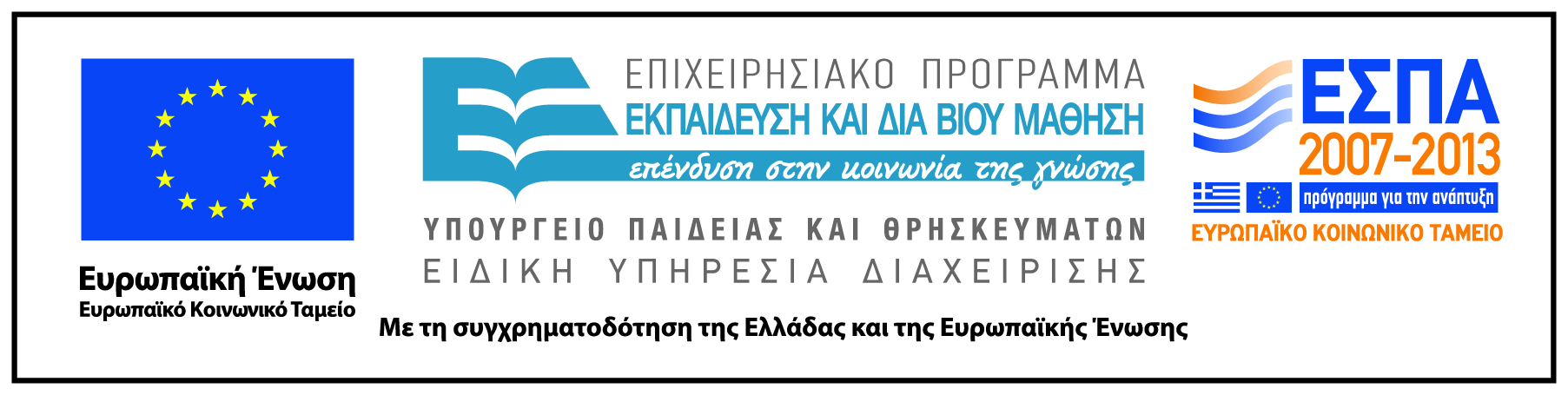